Antidote 9Présentation
Présentation du logiciel par 
Chantal LeBel, Cégep Limoilou
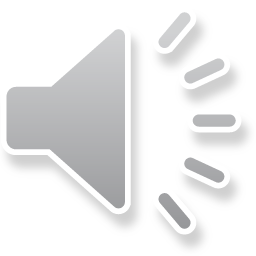 [Speaker Notes: REMARQUE : Vous souhaitez inclure une autre image sur cettediapositive ? Sélectionnezl’image et supprimez-la. Maintenant cliquez sur l’icône Images dans l’espace réservé pour insérer votre propre image.]
Qu’est-ce que le logiciel Antidote 9?
C’est un logiciel qui permet la révision et la correction de vos textes. Il comprend :
		
		un correcteur et ses prismes 


		dix dictionnaires 

		
		onze guides linguistiques
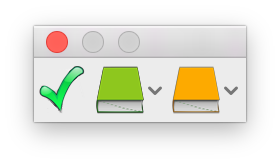 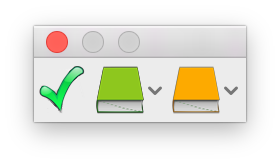 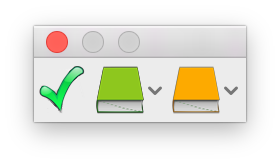 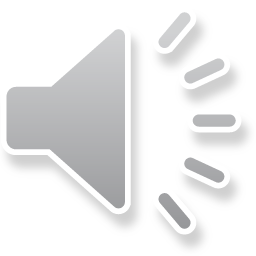 Qu’est-ce que le logiciel Antidote 9?
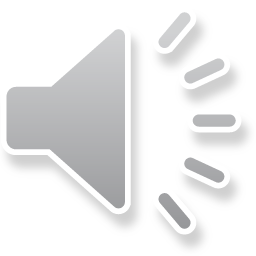 Qu’est-ce que le logiciel Antidote 9?
«Malgré sa technologie de fine pointe, le correcteur d’Antidote n’est pas omniscient. […] S’il peut analyser un texte grammaticalement et en détecter les erreurs d’orthographe et de grammaire, et même certains contresens, il n’en comprend pas le sens profond pour autant. Le correcteur d’Antidote […] ne remplace pas le correcteur humain et vice versa. 

La meilleure correction possible commence par Antidote, qui repère les erreurs les plus gênantes et celles qui nous échappent facilement, et se termine par un correcteur humain, qui notera les problèmes plus difficiles. Mais il se peut que vous n’ayez pas d’humain sous la main, alors qu’Antidote, lui, sera toujours là...» 1
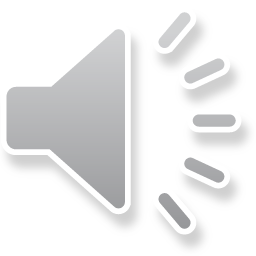 1 Posologie. Guide d’utilisation d’Antidote 9, p. 18.
Où trouver Antidote 9?
Au cégep
Aux laboratoires informatiques
À la bibliothèque

Dans le logiciel Word
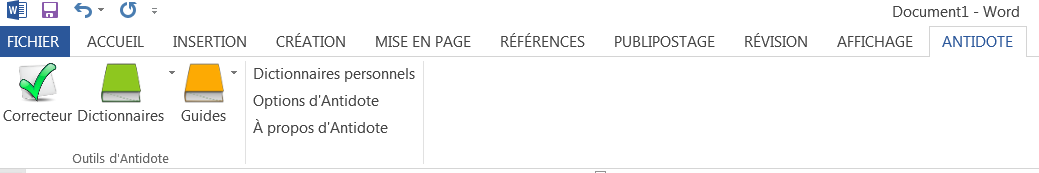 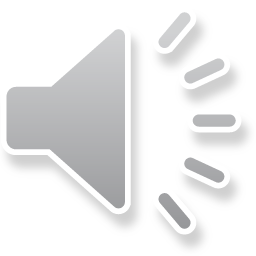 La barre d’outils2
Valider directement une proposition d’Antidote
Ne pas tenir compte d’une proposition d’Antidote
Taille des caractères
Ajouter un mot à notre dictionnaire personnel
Passer à la détection précédente / suivante
Atteindre les réglages
Analyse détaillée mot à mot
Dictionnaires
Guides
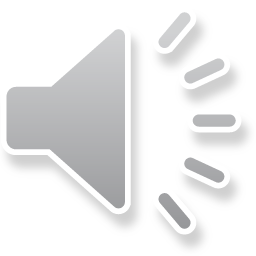 2 Document préparé par Hélène Crochemore et modifié par Chantal LeBel, Cégep Limoilou, H-17.
Le correcteur
Les volets
Les prismes
Les filtres
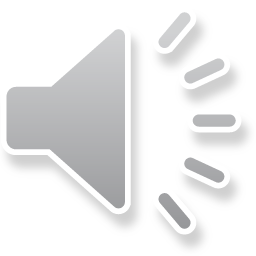 Les dictionnaires
10 dictionnaires
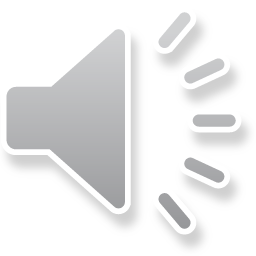 Les guides
11 guides
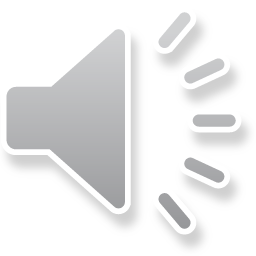 Les réglages
Pour effectuer les réglages dans Antidote 9, il faut tout d’abord ouvrir le correcteur et deux choix seront offerts :

1) À l’extrême droite, cliquer sur l’icône de la clé à molette

2) À gauche sous l’onglet OUTILS, cliquer sur Option		

Une fois la section des réglages ouverte, il faut se référer aux pages du document        Le ¼ : Petit guide d’apprentissage pour Antidote 9 ou au diaporama Les réglages conçus par Chantal LeBel.
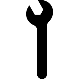 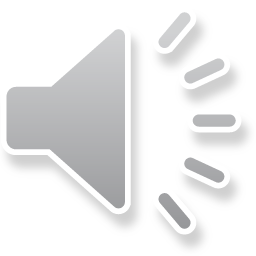 Les réglages
Réglages
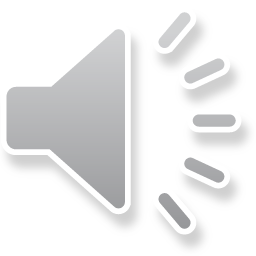 Guide d’utilisation d’Antidote 9 : Posologie
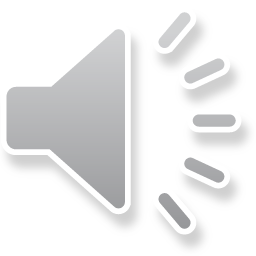 Guide d’utilisation d’Antidote 9 : Posologie
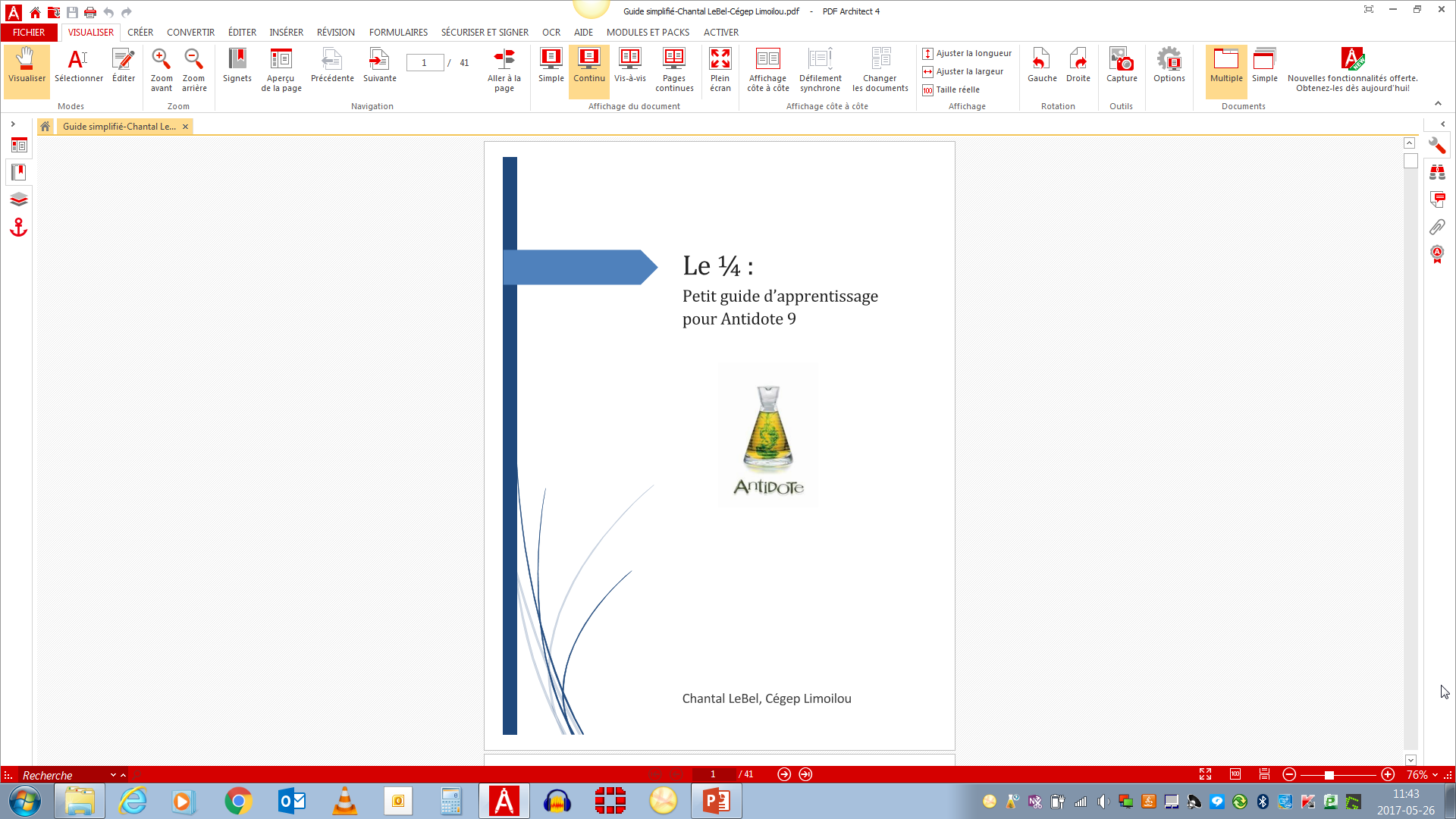 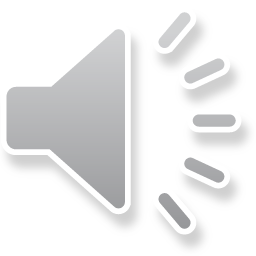 FIN
Chantal LeBel, Cégep Limoilou, H-17